Remote Excavator Team
Alec Boyce
Ryan Fortier
Davis Geniza
Oscar Nunez
Zhiyu Wang
Oscar Nunez
1
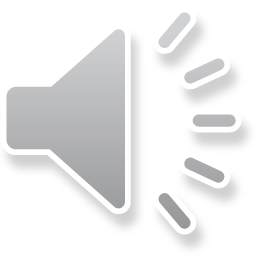 Excavator Arm-FEA
Kinematics
Range of Motion 
Initial Force Calculations  
Initial Stress Analysis  
Future FEA & optimizations
Kinematic motion & FEA
Oscar Nunez
2
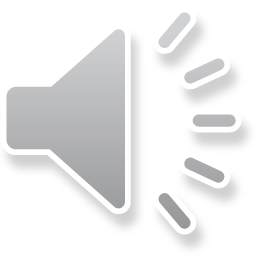 Full assembly of design
Rubber pad under battery
Fastener
Holes for weight and cleaning
Wheels
Mounting plate
Crane style
Hydraulic
Cross Beams
Design Description
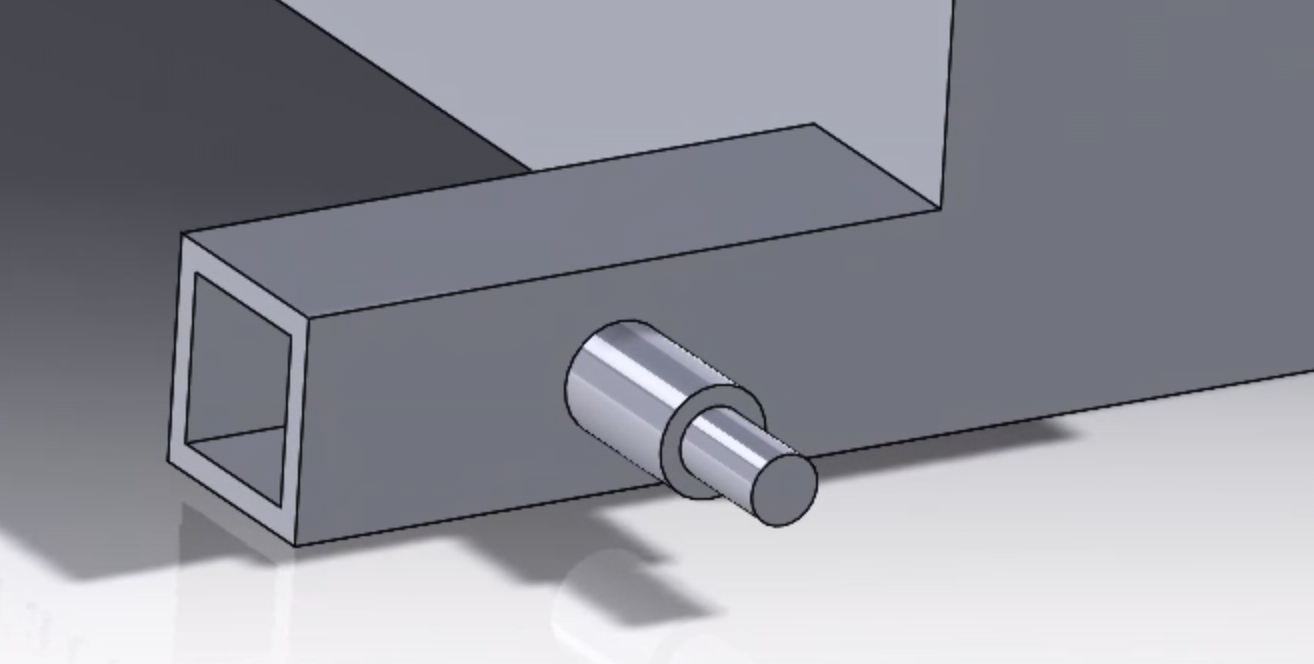 Rear right side
Hollow frame
Shaft is stepped down from 1” to 5/8”
Frame extends beyond battery box
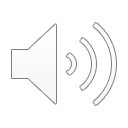 Ryan Fortier
3
Electric
Portability
Remote Operated
Last an Entire Workday
Dig 1'x6" Irrigation Trench
Ground Penetrating Radar
Customer/ Engineering Requirements
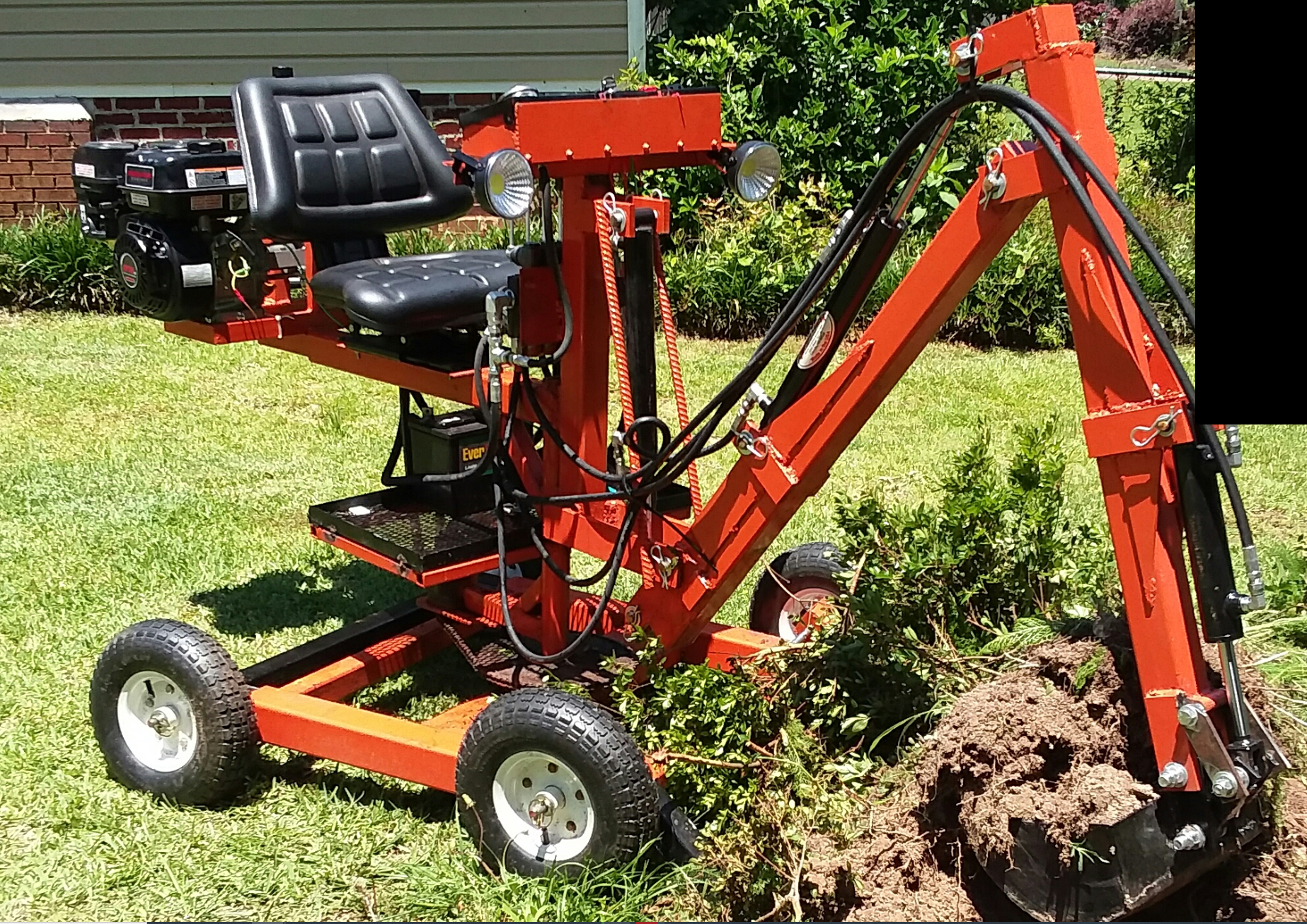 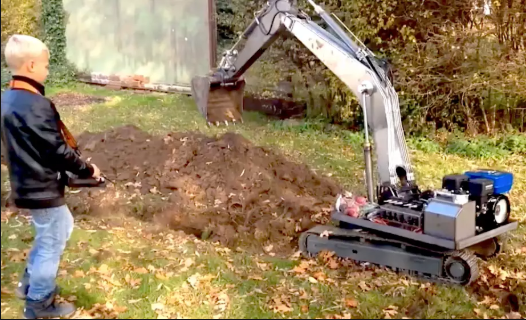 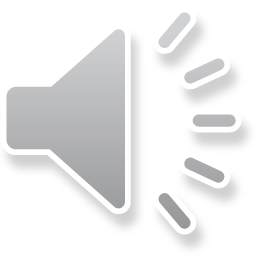 Alec Boyce
4
Electrical Tests – Arduino Sketch Validation, Bluetooth Module, Potentiometer, Expansion Module Shield, Motor testing
Frame Tests – FEA, Weight testing, Force tests
Power Supply – Battery-Engine testing, Charge Hold, Recharge tests, Weight
Hydraulics – Connection to Electronic Control Unit, Connection to Engine
Testing Procedures
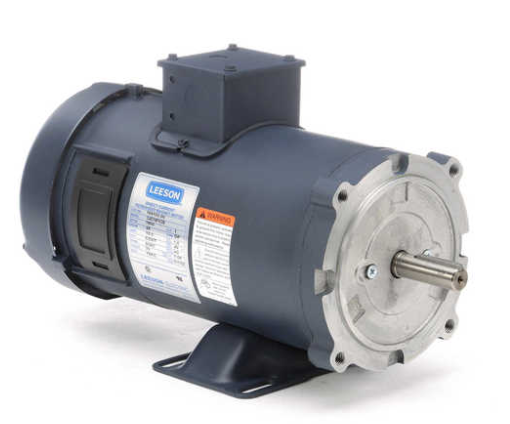 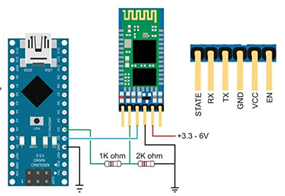 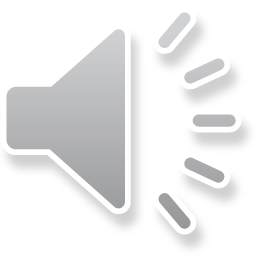 Davis Geniza
5
Cost Calculate
Project Plan- Zhiyu
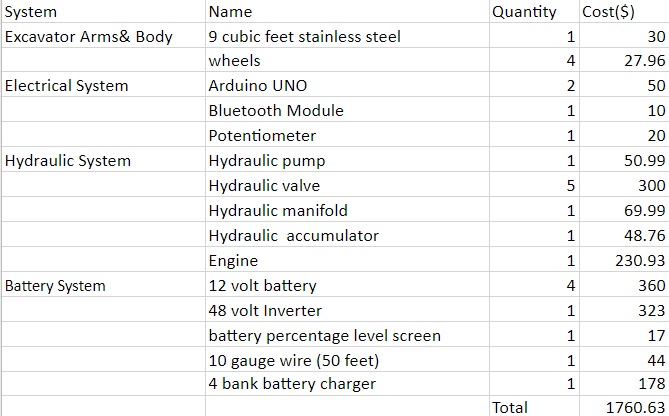 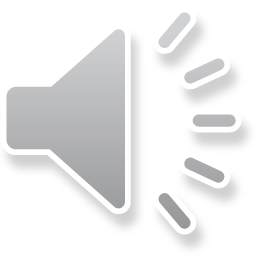 Zhiyu Wang
6
Gantt chart for Next Semester
Project Plan- Zhiyu
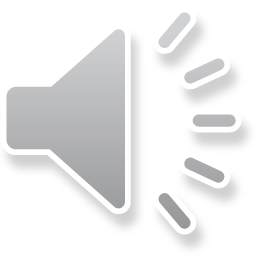 Zhiyu Wang
7
Questions?
8